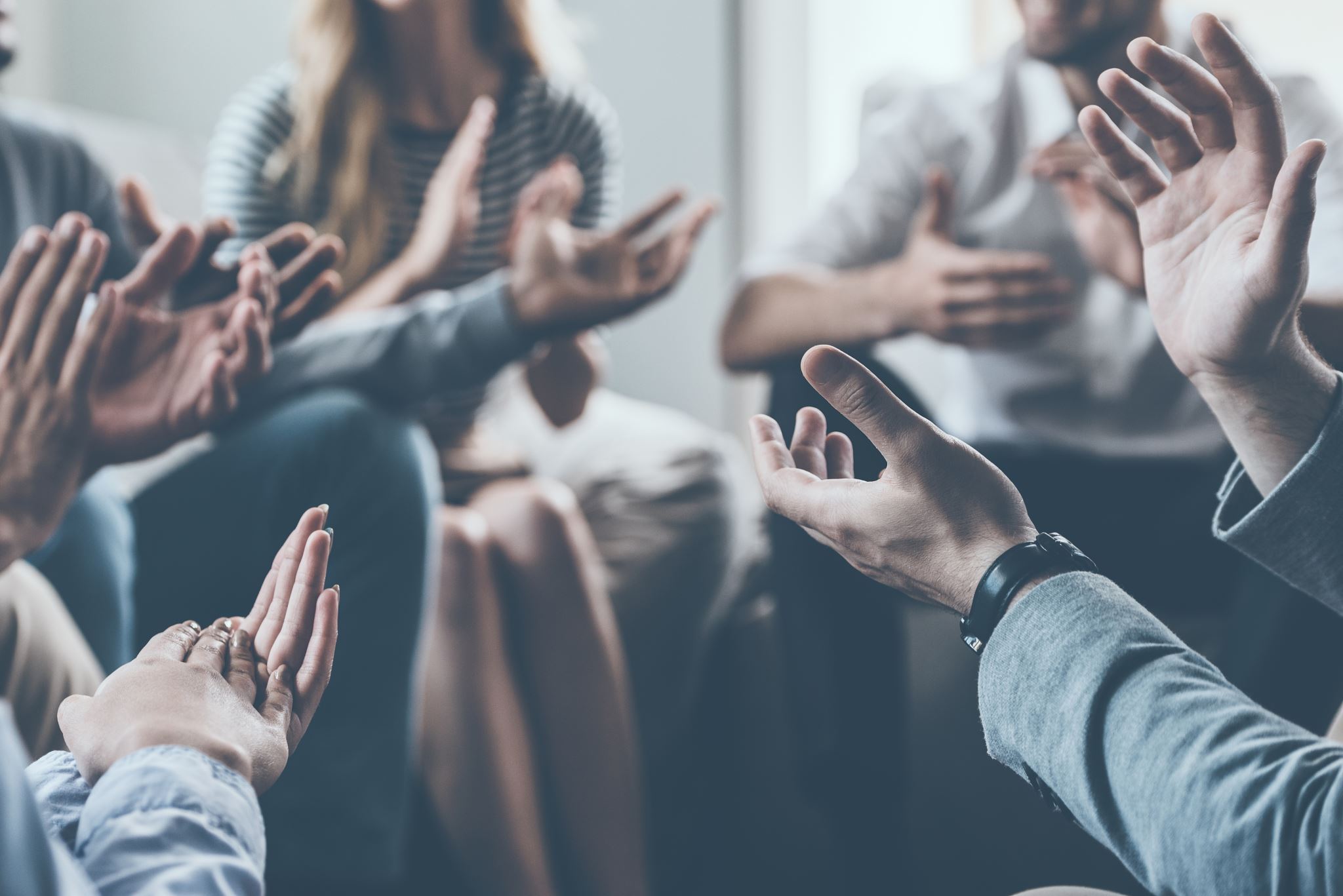 Community Activism:Voting & Census 2020
Presenters: 
Kendrick Roberson, Chair YOUNG Committee
  Torre White, Co-Chair YOUNG Committee
Janet Constance, District 9 YOUNG Coordinator 
Revised 2/2020
[Speaker Notes: This brief was created and provided by Danielle. Kendrick Roberson edited the deck for the purposes of YOUNG Community Activism: Voting/ Census 2020 training on Feb 9, 2020.]
AGENDA aka HONEY DO LIST…
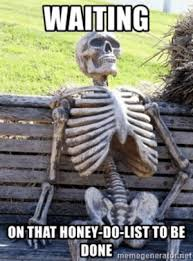 CENSUS 2020
THE VOTER & THE ELECTION
CONSTITUENCY/
  COMMUNITY ENGAGEMENT
CENSUS 2020
#AFGECOUNTS
CENSUS FACTS
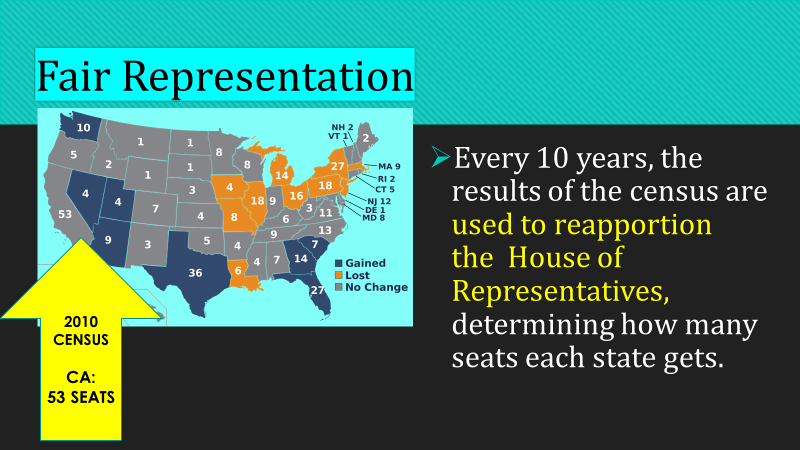 Occurs every ten years

Started in 1790 and is required by the 
      Constitution

Is a tool used to count every person living in the country

Allocates federal funding in states

Determines changes to congressional apportionment in states (i.e., redistricting) testing, and public engagement occur every single year
What is on the Census & How Safe is it?
Short questions, including:
Age
Race and Hispanic Origin
Relationship Status in Household
Homeownership (Owner/Renter)
Telephone Number
Information on additional people living in the home
No Citizenship Question in 2020
Confidentiality measures have become more important with the addition of a citizenship question 
Information provided on a census form is kept confidential
Under Title 13, Census Bureau workers are prohibited from sharing any collected information
THE UNDER COUNTED…
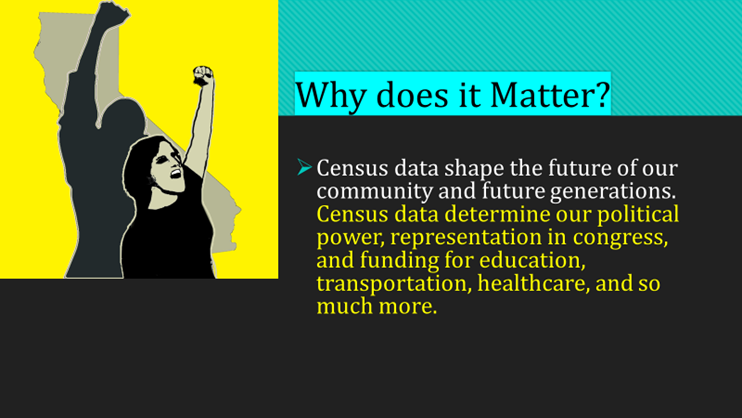 Multi-Generational Households
•Households with more than 7 people
•Low-income
•People with mental or physical disabilities
•Renters
•33% of the total U.S. population
•Young Children
•Cultural and Linguistic Minorities
•Racial and Ethnic Minorities
•Households with Undocumented Immigrants and Recent Immigrants
•Hispanic Immigrants and their Children
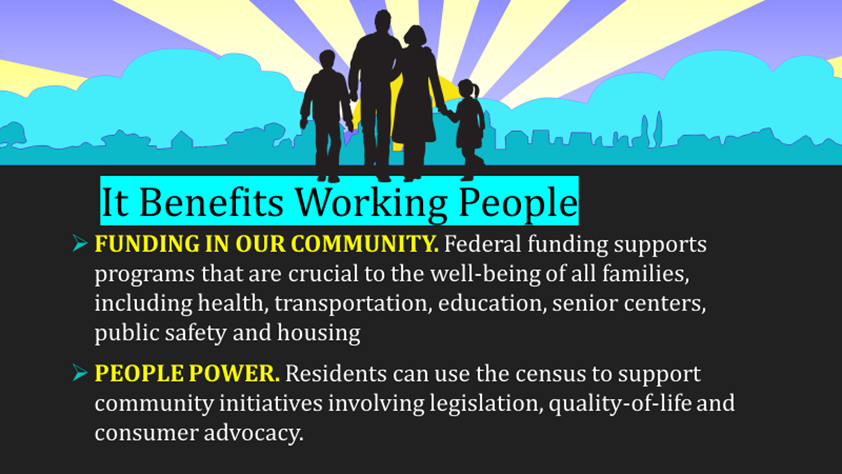 Let’s Do This…
Start talking about the Census with your members and allies
Lend your voice through sign-on letters, federal and state advocacy
Partner w/ Community Organizations to Establish local Complete Count Committees in hard-to-count communities 
Recruit business leaders, elected officials, and other CBOs 
Host events to educate community members about the 2020 Census. Use digital tools to reach undercounted areas: Utilize your new hall as a Census Clinic to build relationships w/ members, their families and the community and to assist them in the Census process.
Eg: SMS programs, data targeting, advertising, social media
Share Census Bureau job postings and encourage members of the community to apply
Create a strategic plan
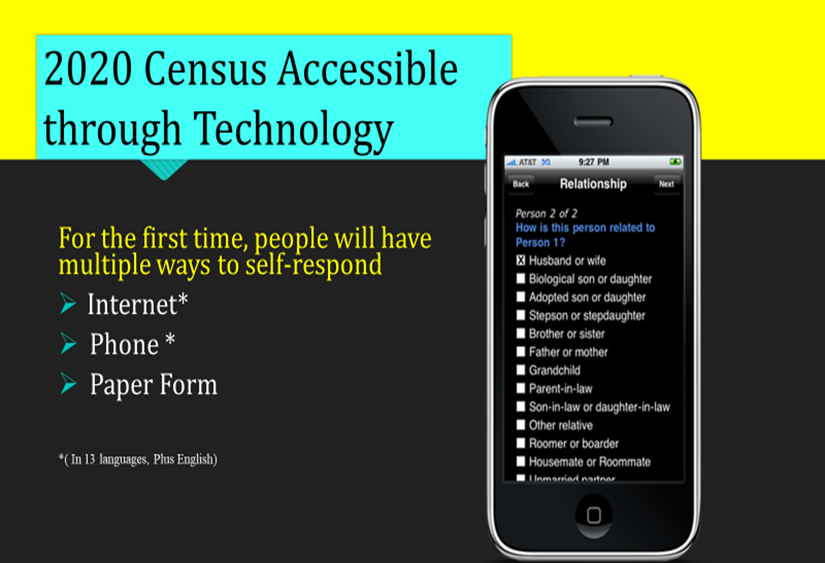 Mark Your Calendar
)
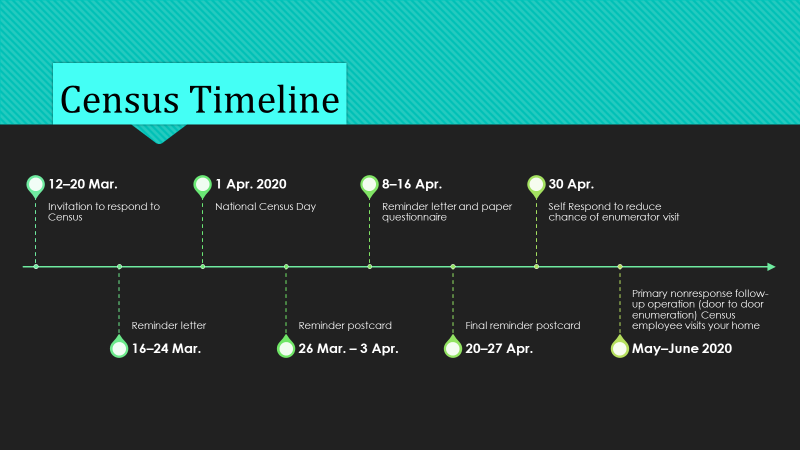 THE VOTER & THE ELECTION
“The Soap Opera of Voter Registration, Education, Mobilization”
Let’s Exercise… What Is It????
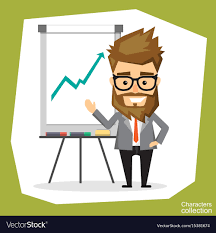 Voter Registration is…
Voter Educations is…
Voter Mobilization is…
Voter Accountability is…
(15 Exercise)
Things to Know
Voter Registration Deadlines
Early Voting, Primary, General & Special Election Dates
Local Polling Places & Times
The Phone Number, Venue, Hours of Operation & Director of your Local Board of Elections
The Monthly Meeting of Your Local Board of Elections
Create an Issue-Based Platform Based on your Members
Who is on the Ballot & What They Stand For
Suppressive Laws such as Voter ID, Gerrymandering, 
   Pre-registration, etc.
Types of Ballots: Election, Provisional, Absentee
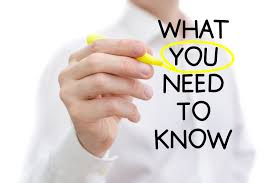 Give Your Members Something to Do…
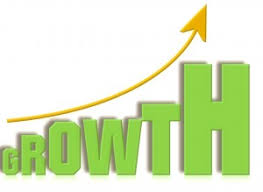 Canvassing, Phone Banking, Texting 
Social Media 
Creative Days of Action
Poll Monitors
Rides to the Polls Drivers
Poll/Watch Parties for Members & Their Families
Voter Registration/Commitments
Membership Issue Based Forums w/ Politicians
Assign Members to Participate in Local Meetings, Forums, Debates, Board of Elections Meetings, etc. 
Encourage Members to be Involved in Community Organizations. Groups, Local CLC initiatives, etc.
How to Engage Members…
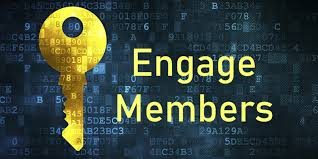 Understand that voting goes beyond the registration form and the ballot
Work with community groups, organizations and schools to ensure your members and their families are registered
Respect the Voter; however educate them on the issues that affect labor
Utilize your hall… create relationships with your members… it makes it easier to engage in conversation around issue based voting
Look at every moment as an opportunity: a new member could be a new voter; a new E-Dues member could be an updated voter registration
Don’t forget about your member’s family: spouse, age appropriate children
Don’t miss moments to educate: Membership, Voter Registration; Polling Places/Times, etc.
Don’t miss the opportunities to mobilize: Set up rides to the polls; Create voter engagement flyers for members; etc.
CONSTITUENCY/COMMUNITY ENGAGEMENT
“We Are All In This Movement Together”
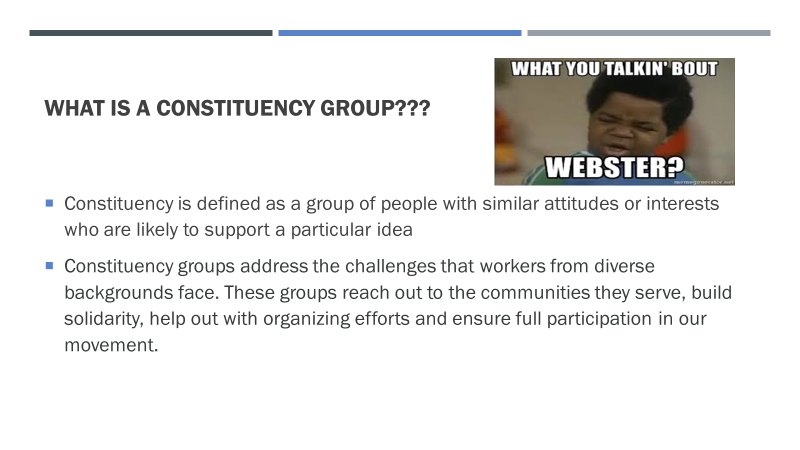 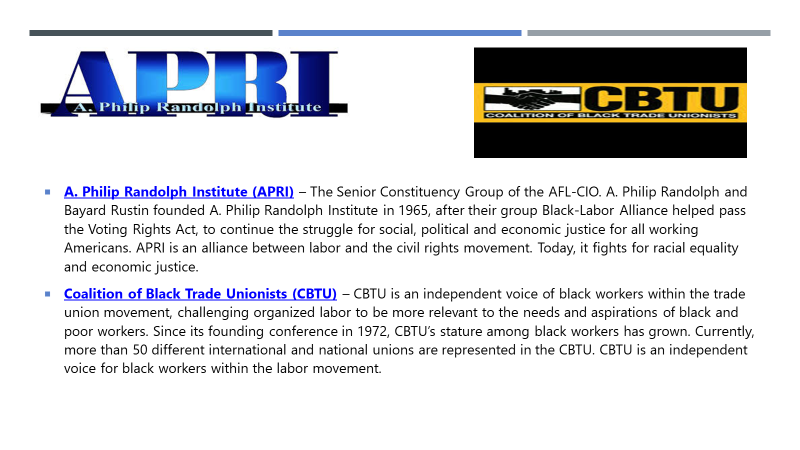 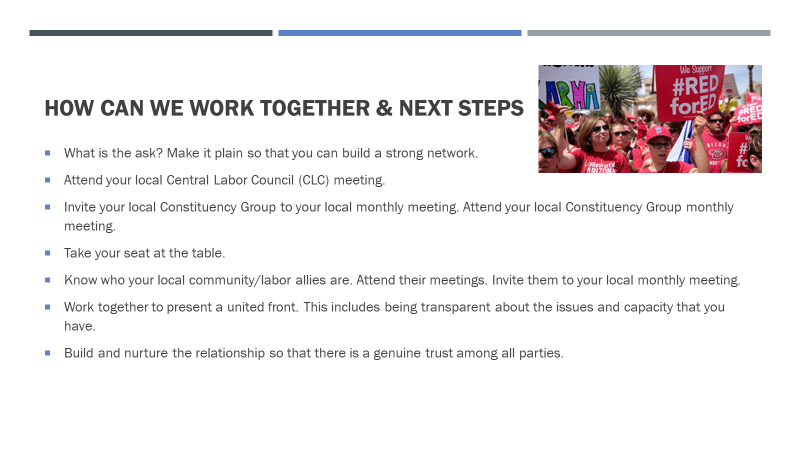 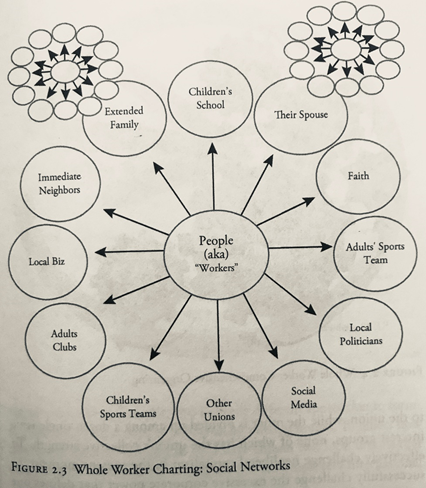 “ WE THE PEOPLE WORKER MEMBER…”

What is your membership strategy???
References…
https://uaw.org/standing-committees/civil-human-rights-committee/resource-links-civil-human-rights/
https://aflcio.org/about-us/our-unions-and-allies
https://www.macmillandictionary.com/us/dictionary/american/constituency
https://www.census.gov/library/visualizations/2019/comm/2020-everyone.html
census@calaborfed.org